KATILIMCI
KURUM
LOGOSU
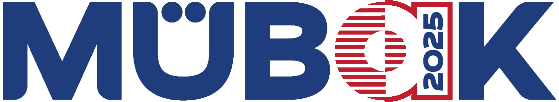 BİLDİRİ BAŞLIĞI
1*Yazar İsim Soyad, 2 Yazar İsim Soyad, 3 Yazar İsim Soyad, 
1 Yazar İsim Soyad (Danışman) 

1Kurum (Üniversite, Fakülte, Bölüm), Adres, Şehir 
2 Kurum (Üniversite, Fakülte, Bölüm), Adres, Şehir 
3 Kurum (Üniversite, Fakülte, Bölüm), Adres, Şehir
KATILIMCI
KURUM
LOGOSU
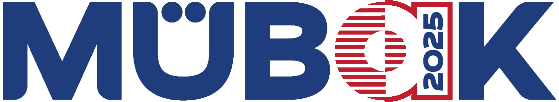 İÇERİK
1.
2.
3.
.
.
MÜBAK 2024
2
KATILIMCI
KURUM
LOGOSU
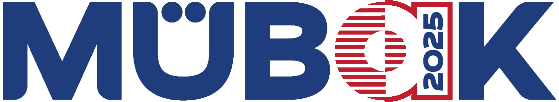 GİRİŞ
Konunun tanıtılması, çalışmanın temelini oluşturan literatür taramasının özetlenmesi.
MÜBAK 2024
3
KATILIMCI
KURUM
LOGOSU
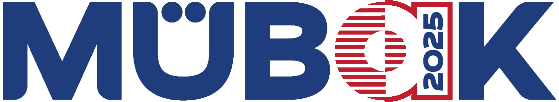 LİTERATÜR TARAMASI
Konuyla ilgili mevcut literatürün ve araştırmaların gözden geçirilmesi.
Konuyla ilgili benzer çalışmaların tartışılarak, araştırmanın ele almayı amaçladığı alandaki boşlukları vurgulanması.
MÜBAK 2024
4
KATILIMCI
KURUM
LOGOSU
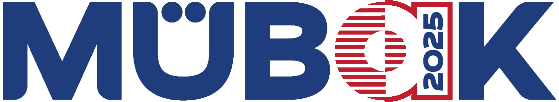 ÇALIŞMANIN AMACI
MÜBAK 2024
5
KATILIMCI
KURUM
LOGOSU
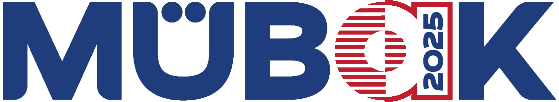 YÖNTEM
Çalışma için kullanılan yöntemlerin özetlenmesi
Araştırma Soruları/ Hipotezler
MÜBAK 2024
6
KATILIMCI
KURUM
LOGOSU
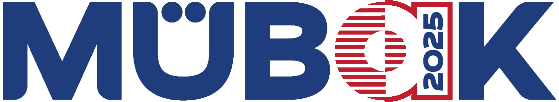 BULGULAR ve TARTIŞMA
Çalışmada elde edilen sonuçların sunulması (tablo, şekil vb.)
Sonuçların yorumlanması ve çıkarımların tartışılması.
MÜBAK 2024
7
KATILIMCI
KURUM
LOGOSU
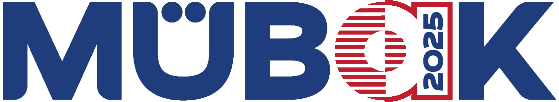 SONUÇ
Çalışmanın Önemi ve Katkılar
Sınırlamalar
Gelecekteki Çalışmalar
MÜBAK 2024
8
KATILIMCI
KURUM
LOGOSU
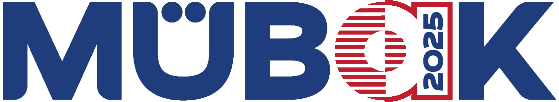 KAYNAKÇA
Referanslarınız için IEEE numaralandırılmış stilini kullanın [1], [2], vb.
MÜBAK 2024
9
KATILIMCI
KURUM
LOGOSU
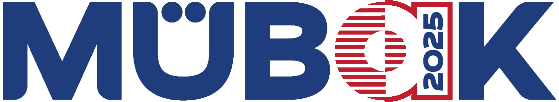 TEŞEKKÜR
Sunulan çalışma kapsamında herhangi bir kurum/kuruluş desteği varsa, sunumda "Teşekkür" başlığı altında kurum/kuruluş adı belirtilmelidir.
MÜBAK 2024
10
KATILIMCI
KURUM
LOGOSU
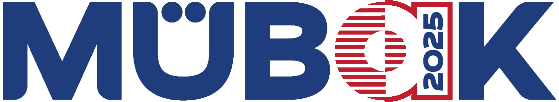 TEŞEKKÜRLER…
MÜBAK 2024
11